A University-Community College Collaborative Project to Implement the ALP Model
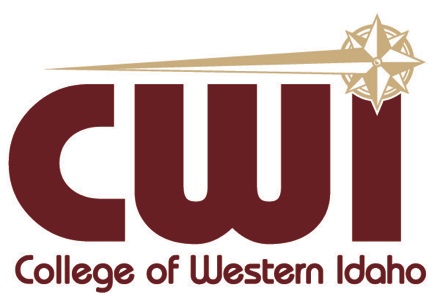 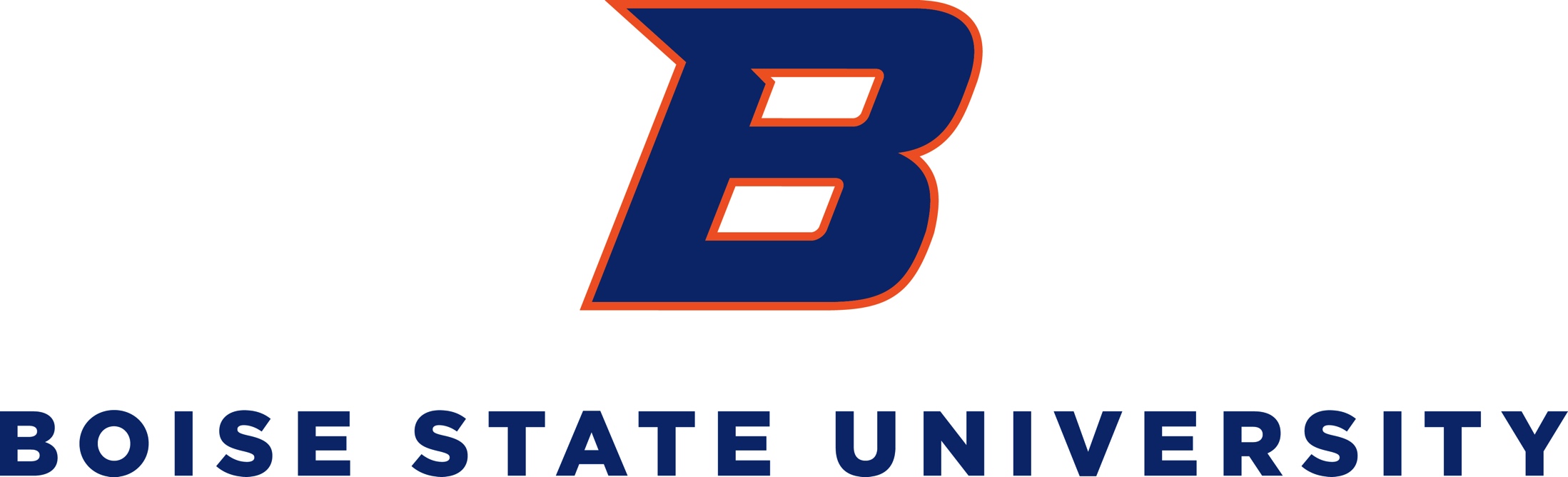 Meagan Newberry, Assistant Professor of English
College of Western Idaho
Co-Leader: Karen Uehling, Associate Professor of English Boise State University
Heidi Estrem, Director of First-Year Writing, Boise State University
Background & Project Timeline
2012: State initiative to reduce remediation by Fall 2015.

Spring 2013: BSU adopted ALP for English 101.

June 2013: Grant awarded to BSU and CWI to fund the Writing Plus Project for AY 2013-2014

Spring 2014: CWI adopted ALP for English 101

Summer 2014: Statewide institute for first-year writing
Previous Models
College of Western Idaho
ENGL 15, non-credit, equivalent of 4 credits
ENGL 90, non-credit, equivalent of 3 credits 
 
ENGL 101, 3 CREDITS
Boise State University
ENGL 90, non-credit, equivalent of 3 credits 

ENGL 101, 3 CREDITS
BSU’s Model ENGL 101 (3 cr.)         STUDIO (1 cr.)






[Speaker Notes: BSU adopted a one-credit writer’s studio. Nine 101 students meet with the same instructor once a week for 50 minutes.]
CWI’s ModelENGL 101 (3 cr)         ENGL 100 (2 cr.)







[Speaker Notes: CWI adopted a two-credit co-requisite course we call English 100. 11 101 students meet with the same instructor for two additional hours each week, immediately following the 101 course in most cases.]
Writing Plus Project Elements
Sustained faculty development 

Development of shared materials

Research on student learning, retention, and sustainability.

Develop a week-long summer institute to share our experiences with the other first-year writing programs in Idaho.
Participant expectations
Attend two cross-institutional meetings each semester
Attend monthly institutional meetings
Two classroom observations
Develop materials 
Participate in faculty research projects
Present results at summer institute
Victories
Connection and communication between faculty at the two schools and around the state 
Classroom visits and meetings 
Shared resources 
Freedom and autonomy
Challenges
Communication between the two schools
Money allocation
Technology 
Workload estimation 
What’s an Institutional Review Board? 
Scheduling meetings
Results
Stronger bonds between BSU and CWI
State-wide mission statement for First-Year Writing in Idaho
Shared online resources (Writing Plus Project First-Year Writing Across Idaho Google site) 
Foundation for future mentoring and collaboration
Institutional buy-in and support
Takeaways
Faculty development is crucial, and must allow ample time for conversation and reflection
Change happens best when it’s faculty-driven
Students benefit from strong faculty relationships
The Future
Hope for continued collaboration and time for research (new WPA at CWI)
Multiple-measures self-directed placement at CWI and BSU (The Write Class)
CWI data
In the old model: Persistence
Student enrolled 2009 to 2012
Started in ENGL 015
31% persist to ENGL 101
Started in ENGL 090
55% persist to ENGL 101
[Speaker Notes: Persistence, not passing. In the new model 100% place into 101;]
New Model: Pass Rates
10th Day Enrollment for all 101P students: 362
Students enrolled at end of semester: 329 (33 withdrew)
Students considered retained: 245 (67.68%) 
220 passed (89.80%)
19 received No Credit (7.76%)
2 received Incompletes (0.82%)
4 “earned” F’s (1.63%)
Pass rate for all 101P students: 60.77%
Pass rate for retained 101P students: 89.80%
GPA Distribution:
100 GPA: 2.61
101 GPA: 2.70
101P GPA: 2.37
We do not have data on pass rates or GPA in the old model.
[Speaker Notes: “No Credit” means the student participated in and failed the Outcomes Assessment process. Instructors sometimes give “NC” in lieu of F even if a student passed OA but otherwise failed the class. Earned F’s are rare in 101, but they could be for students who did not participate in OA but “finished” the course, or they could be for students who plagiarized in their OA and/or portfolio.]
New Model: OA Pass Rates
For all students who participated in the OA process, the fail rate (failed OA and portfolio review) was 3.3%
For 101P students who participated in the OA process, the fail rate (failed OA and portfolio review) was 3.7%

Portfolio review pass rate:
All students: 68.6%
101P students: 61.8%
CWI 101+ Portfolio ReviewSpring 2014
[Speaker Notes: Also of note, the overall percentage of split reads (those requiring a third read to determine proficiency) was 10.3%; the 101 percentage was 5.1% (all ending up proficient); the 101+ percentage was 15.4% (just over half ending up not proficient).]
CWI Outcomes Comparison Spring 2014
Write thesis-driven, analytic essays for an academic audience
101P proficiency: 84%
101 proficiency: 93%
Demonstrate rhetorical awareness through use of structure, paragraphing, voice, and tone
101P proficiency: 87%
101 proficiency: 90%
Evaluate, analyze, synthesize own ideas and the ideas of others
101P proficiency: 78%
101 proficiency: 94%
[Speaker Notes: Our big faculty project was to conduct a portfolio review of our 101 and 101P students. We took four portfolios from each section: two were 101 and two were 101P. (Four essays each) We evaluated each portfolio on five of our objectives. There wasn’t a huge discrepancy between most objectives for these students. 

“Evaluate, analyze, synthesize” is the biggest discrepancy by far.]
CWI Outcomes Comparison Spring 2014
Make basic but effective use of sources in an academic documentation format, including in-text citation and a bibliography
101P proficiency: 88%
101 proficiency: 96%
Demonstrate awareness of grammar and usage conventions in academic writing
101P proficiency: 86%
101 proficiency: 92%
Comparison: Retention Rates
Fall 2012:
English 015: 66.67% (114/171)
English 090: 64.74% (235/363)
English 101: 70.94% (769/1084)
Spring 2013
English 015: 54.35% (75/138)
English 090: 60.41% (148/245)
English 101: 65.82% (676/1027)
Fall 2013
English 015: 67.11% (100/149)
English 090: 68.37% (134/196)
English 101: 69.77% (833/1194)
Spring 2014
English 101P: 67.68% (245/362)
English 101: 67.88% (598/881)
[Speaker Notes: Obviously the fall to spring comparison is unimpressive, but the spring to spring comparison is interesting and, we think, more relevant. Retention is usually higher in these classes for fall (though the overall English retention rate was slightly higher in spring than fall), but perhaps some of the prepping for 101+ instructors employed in remedial classes in fall improved retention.]
Students who elected 101P(COMPASS 70-99 or no placement score)
Total #: 32
Retained: 24/75%
Passed (of enrolled): 22/68.75%
Passed (of retained): 22/91.67%
No Credit: 2/6.25%
Earned F: 0
Incomplete: 0
Unearned F: 5/15.63%
Withdrew: 3/9.38%
[Speaker Notes: Notes on last of these slides.]
Students who would have placed 090 (COMPASS 49-69)
Total #: 143
Retained: 97/67.83%
Passed (of enrolled): 88/61.54%
Passed (of retained): 88/90.72%
No Credit: 7/4.90%
Earned F: 2/1.40%
Incomplete: 0
Unearned F: 33/23.08%
Withdrew: 13/9.09%
Students who would have placed 015(COMPASS 48 or lower)
Total #: 187
Retained: 124/66.31%
Passed (of enrolled): 110/58.82%
Passed (of retained): 110/88.71%
No Credit: 10/5.35%
Earned F: 2/1.07%
Incomplete: 2/1.07%
Unearned F: 46/24.60%
Withdrew: 17/9.09%
Students with COMPASS 35 or lower
Total #: 112
Retained: 69/61.61%
Passed (of enrolled): 61/54.46%
Passed (of retained): 61/88.41% 
No Credit: 7/6.25%
Earned F: 0
Incomplete: 1/0.89%
Unearned F: 29/25.89%
Withdrew: 14/12.5%
Students with COMPASS 25 or lower
Total #: 48
Retained: 28/58.33%
Passed (of enrolled): 25/52.08%
Passed (of retained): 25/89.29%
No Credit: 3/10.71%
Earned F: 0
Incomplete: 0
Unearned F: 16/33.33%
Withdrew: 4/8.33%
[Speaker Notes: Retention and overall pass rates go down with each cut. The change in pass rate of retained students remains fairly steady, and is actually higher for the lowest students in 015 placement. Students receiving NC go up with lower placement (excepting the highest students, but the numbers are very small for that group). No pattern in students who chose to withdraw rather than take “unearned” F.]